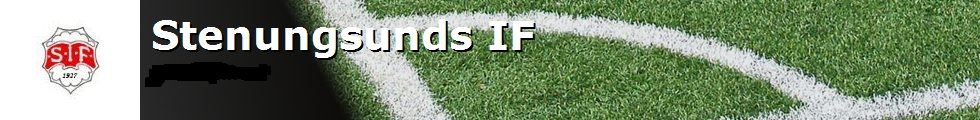 Föräldramöte P03 17 januari 2016
AGENDA:

Organisation
Målsättning
Träningar
Seriespel
Cuper – Sifdagen - Fotbollsskolan
Ekonomi 
Övrigt
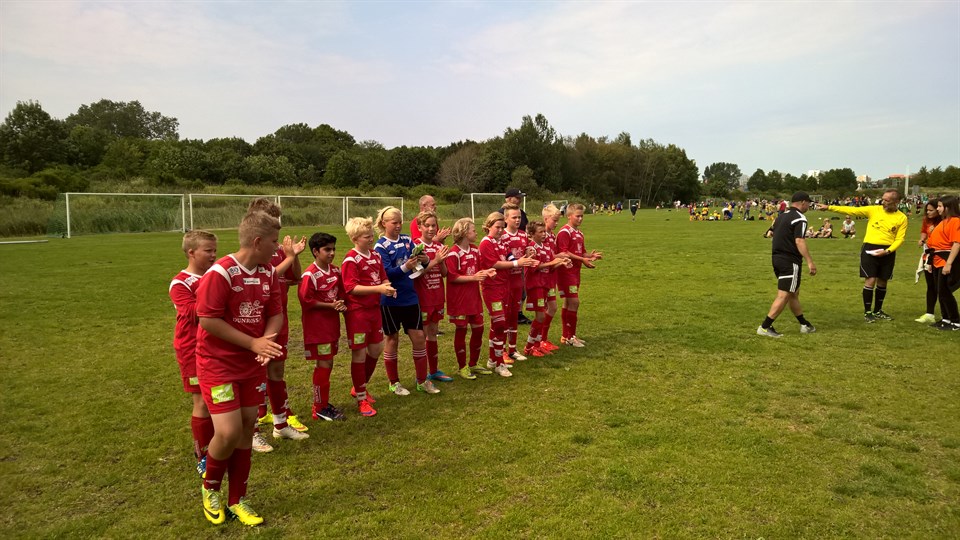 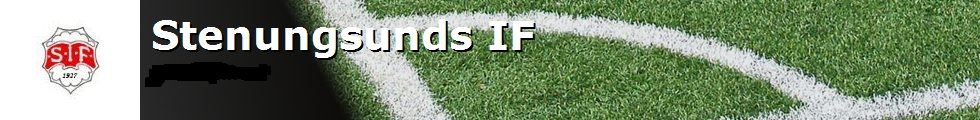 Organisation
Ledare / tränare
Lennart Brodén
Joakim Ehrs
Izidor Bobek (tisdagar)
Mikael Lind (ny) 
Catrine Andersson (ny)
Stefan Jacobsson (ny)
Webansvarig
Annelie Blomqvist
Föräldrarepresentant
Annelie Blomqvist
Carin Olsson (ny)
Ledare behövs alltid. Säg till om du vill vara med !!
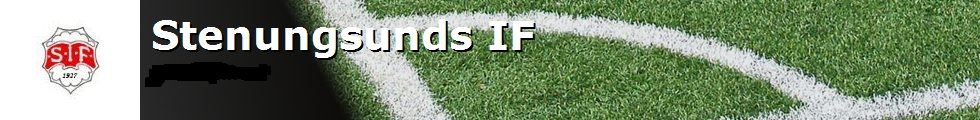 Målsättning
Glädje
Fotboll ska vara roligt!!!

Individuell utveckling 
Spelarutvecklingsplanen
Jämna matcher
Muskler och snabbhet

Laganda
Vi kämpar, vinner och förlorar tillsammans
Gemenskap i omklädningsrummet
Cuper
SIF RULES
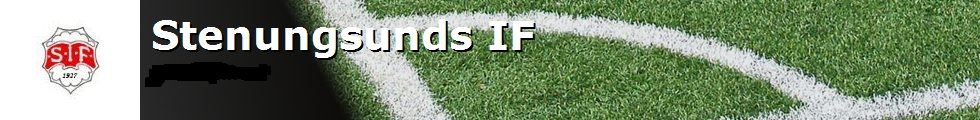 Träningar
Ca 3 träningar i veckan 
från mitten av mars fredagsträningar så vi vet vad våra tonåringar gör på den kvällen                                                                                   
Ombyte före och efter i omklädningsrum för genomgångar och sammanhållningen.                                                                    
Vara på plan när träning startar med fylld vattenflaska
Mycket spel
Spelarutvecklingsplanen 
Knäkontroll, styrka och snabbhet 
detta ligger som ett extra fokus moment 15 minuter efter varje träning.
Hälsa, kost
Spelaren ska anmäla om han ej kan komma till träningen 
sms eller mail till Lennart
P02 splittras då de är för få, ca 4 spelare kommer vara med oss (de andra med P01)
Bohuslyftet 4 ggr/år (2017 uttagning till distriktslaget)
Inomhustider, vi har inte fått någon halltid i år. Alla föräldrar som har möjlighet uppmanas att kolla med sina arbetsplatser om strötider kan ordnas i fabrikernas hallar. 
Stäm av med Lennart så att tränare finns tillgängliga på dessa tider.
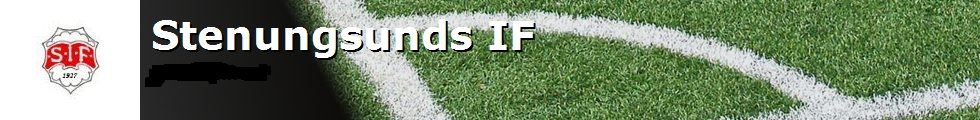 Seriespel
De som tränat är aktuella för uttagning                                           (om man meddelat att man tränar annan sport där träningstiden krockar, men man är på de fotbollsträningar man kan, så tar vi hänsyn till det)
2 st 9-manna lag i seriespel, 1 i Bohuslän 1 i Göteborg                   (ca 11 spelare tas ut, så mycket speltid, ca 1 v. innan. 2 dagar på sig att svara)
Truppen består av ca 17 spelare som det ser ut nu.
plus ca 4 st 02:or , två spelare får dispans att vara med på matcherna      
Få avbytare = mycket speltid
Försöka få till jämna matcher
Taktik och matchsituationer
Killarnas utveckling är viktigare än matchens resultat
Serietabell kommer att börja nu och ligga upplagt på laget sidan.
Viktigt att tänka på att få i sig bra mat inför match och att dricka mycket vätska även kvällen innan. 
Ta gärna med en banan eller macka att fylla på med efter matchen.
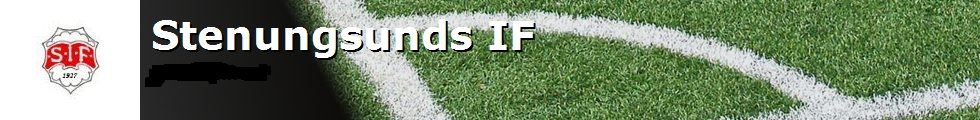 Cuper – Sifdagen - Fotbollsskolan
Cuper                                                                                                 (3 block med 2 cuper var. Uttagning till 1:a cupen i varje block görs utifrån träning och inställning. Till 2:a cupen kallas först de som inte var med på 1:a cupen i det blocket. Är man uttagen ska man spela mycket)

Öbollen 23 jan
Valla cup (inomhus – hårt golv) 6 feb

Påskcupen IFK Uddevalla 28 mars (annandag påsk)
Ytterby cup

Gothia cup v.29 1 11-manna lag
Oddebollen 29 juli -31 juli
 
Sifdagen 6/6
Fotbollsskolan Juni midsommarveckan
Någon cup under hösten, antagligen omkring GBG-området
Novemberserien (Göteborg)
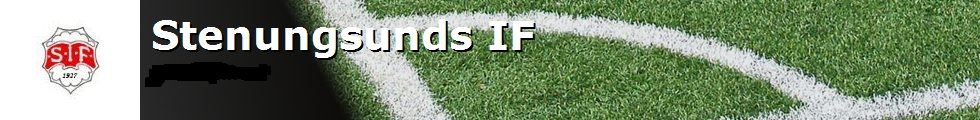 Ekonomi
Cupavgift för deltagare 100 kr/pers/dag                                     (pastasallad eller annan näringsrik lunch ingår)

Medlemsavgift mm på hemsidan
        (Rabatthäften delas ut i mars/april och de gäller för ett år framåt)

Försäljning av lotter eller annat för att stärka lagkassan?
Vi diksuterade att kanske göra något direkt efter sommaren när fler är aktiva än under vintersäsongen. Newbody och Ravelli diskuterades.
Kakförsälsjningen förra året var också relativt enkel men för få var med och sålde.
Vi har i nuläget ca 10500 i kassan så vi kan fortsätta med systemet att boka cuper utan att samla in pengar innan.
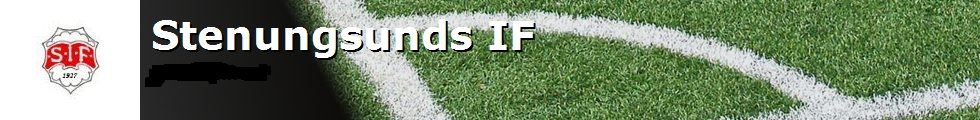 Övrigt
Vi kommer att skicka ut ett läsbekräftelsemail i samband med att föräldramötesnoteringarna läggs upp för att säkra att alla får informationen.
Vill ni att era barn också ska få infon, kontakta annelie@patrikland.com med deras telefonnummer alt mail så lägger jag till informtionen i kontaktlistan.
Bollkalleschema läggs upp under våren.
Det kommer bli en domarkurs som är obligatorisk för killarna, efter det kan de börja döma matcher och tjäna lite extra pengar. Dock inte ett krav att de ska vara domare.
Uppslutningen var bra på föräldramötet och de som inte kunde komma hörde alla av sig så truppen känns stabil i nuläget.